TRISS: A Versatile Tool for Unravelling Molecular MechanismsHow We Use Trapped Ions and X-rays to See How Proteins Break
Ouassim Hocine HafianiDepartment of Physics and Astronomy, Uppsala University | MAX IV Laboratory
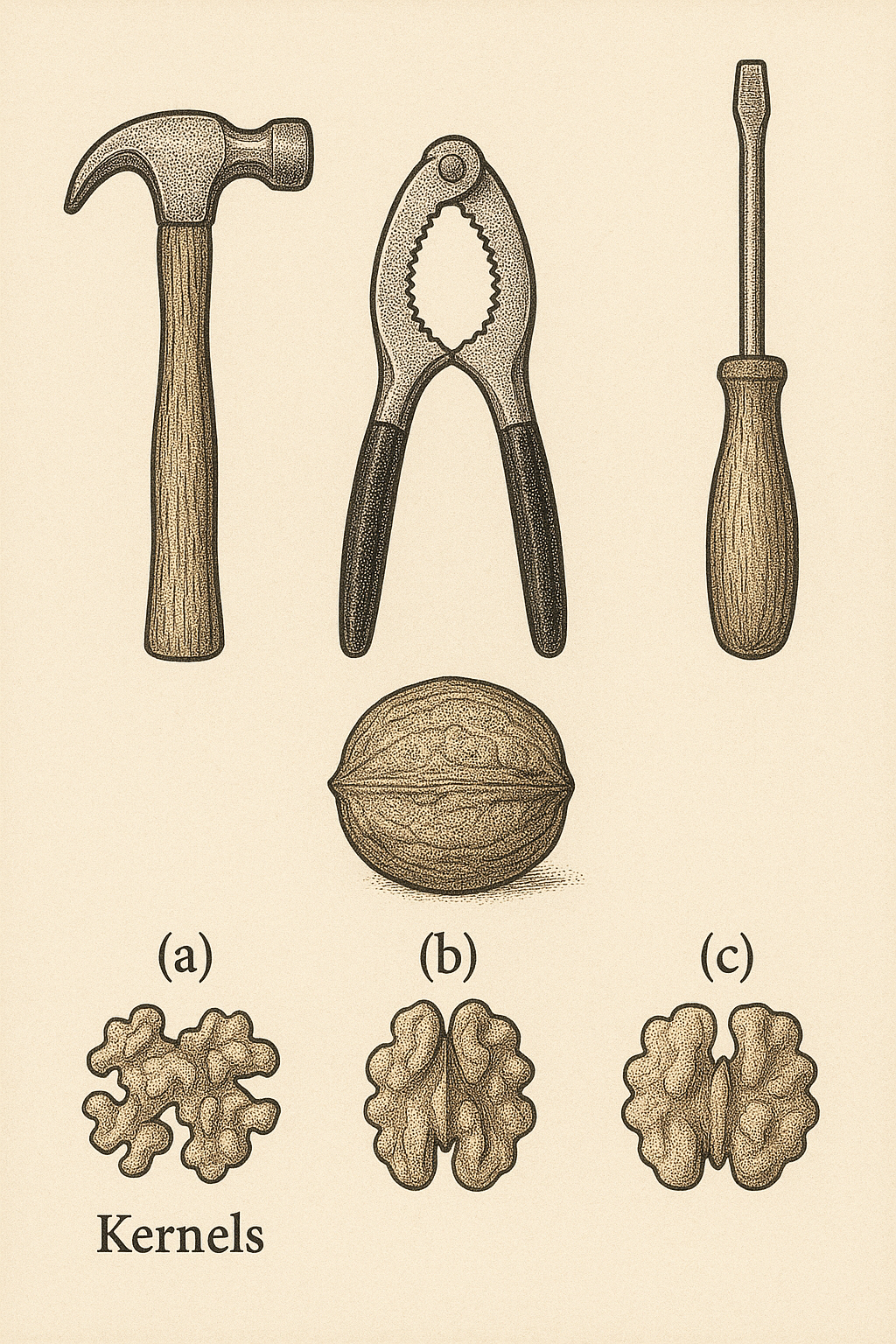 Defining a walnut structure
TRISS: TRapped Ion Spectrometer Setup
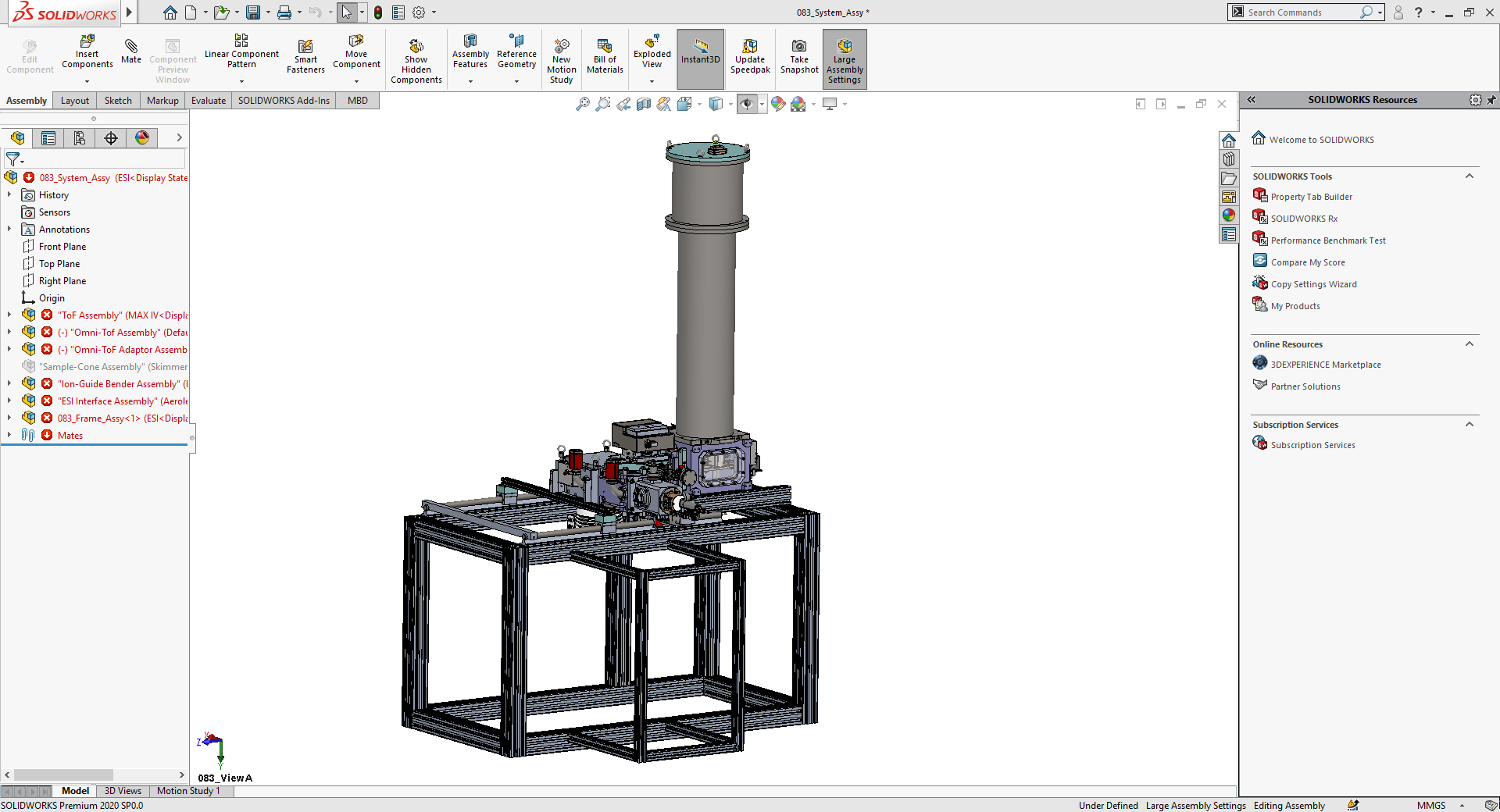 It’s an Iontrap Mass spectrometer
Creates ionic form of proteins / small molecules
Filter them (keep 1 unique mass)
Fragment them
We observe what are the resulting fragments using a Mass Specrometer
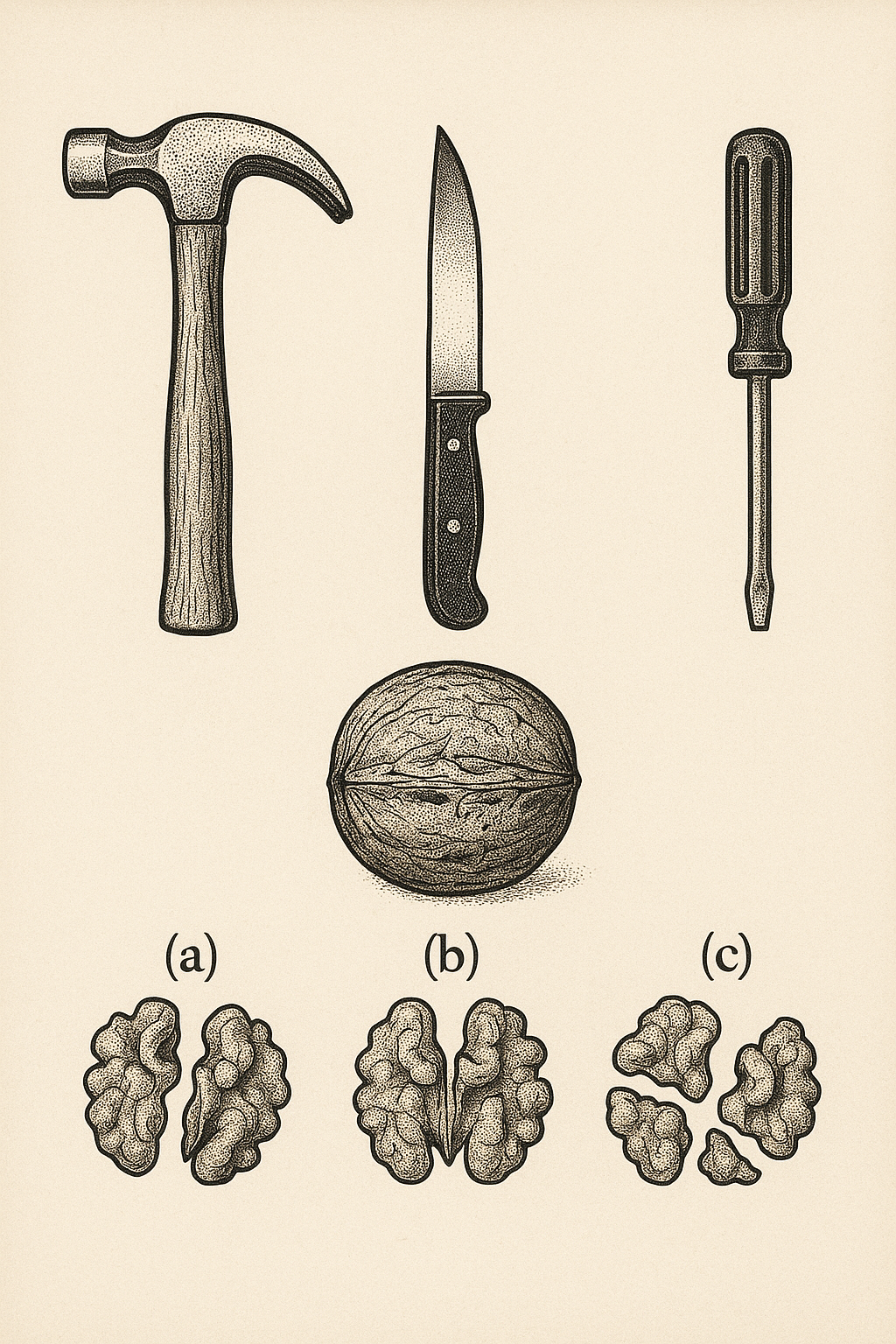 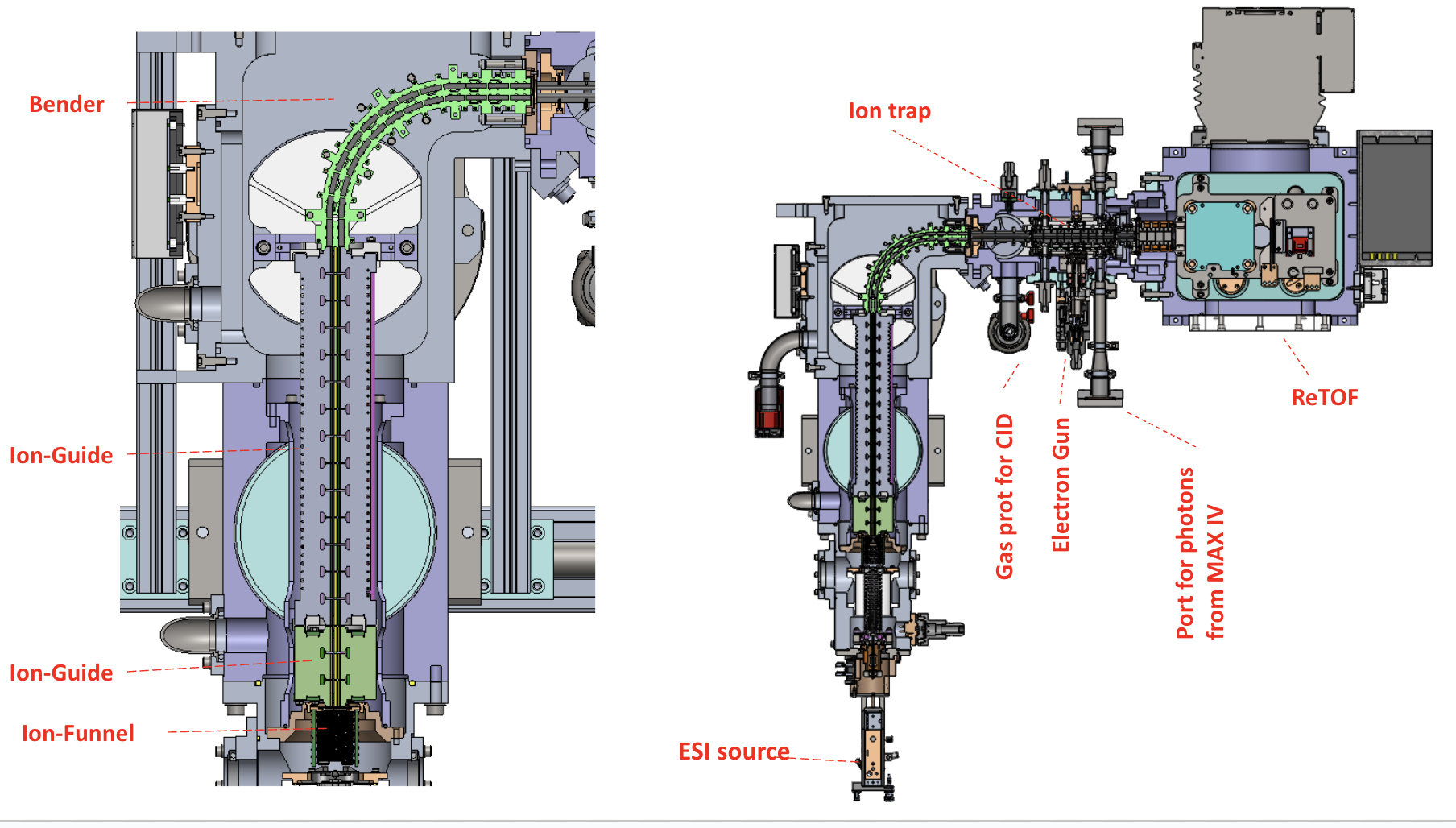 How TRISS Works
Create and guide the Ions:
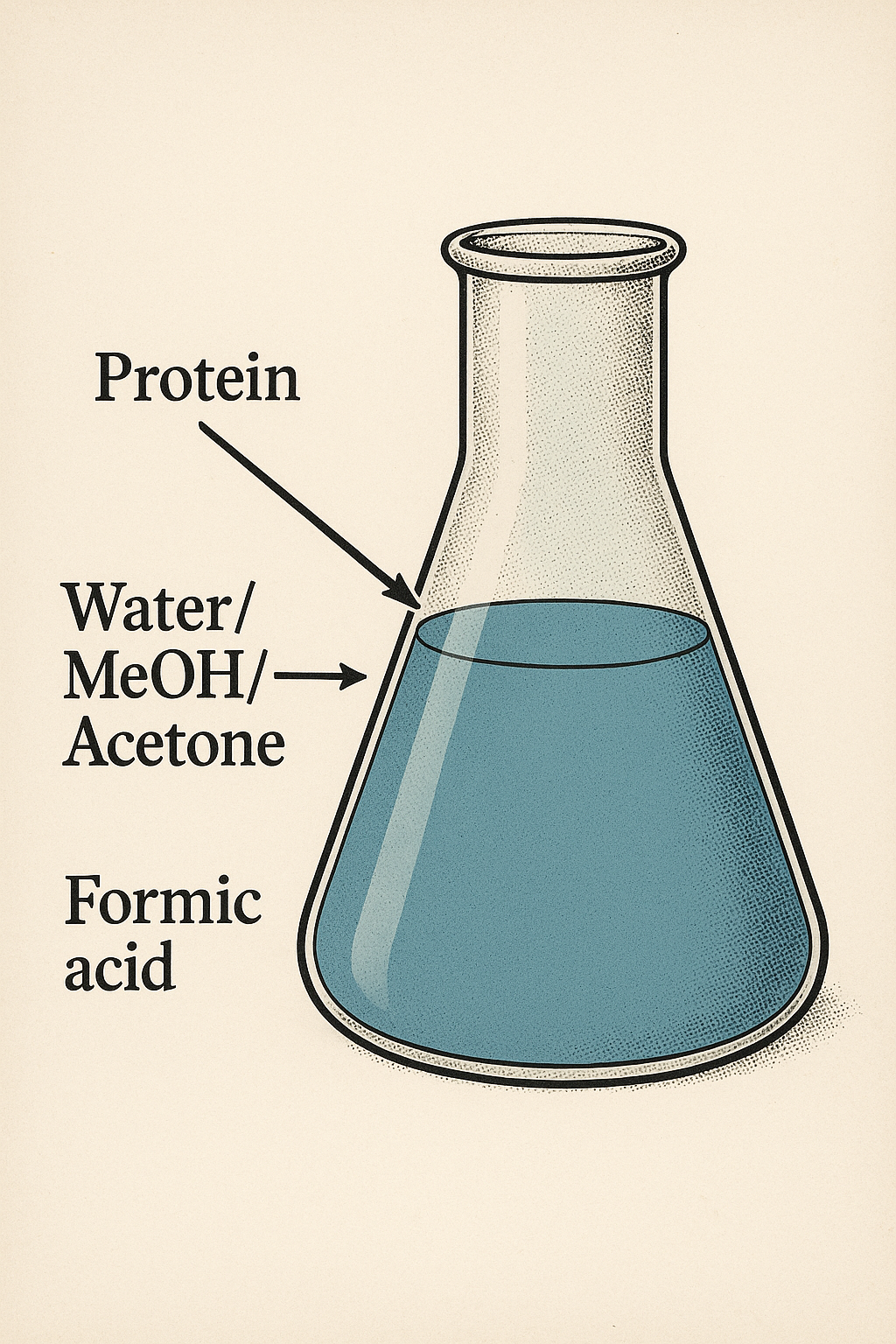 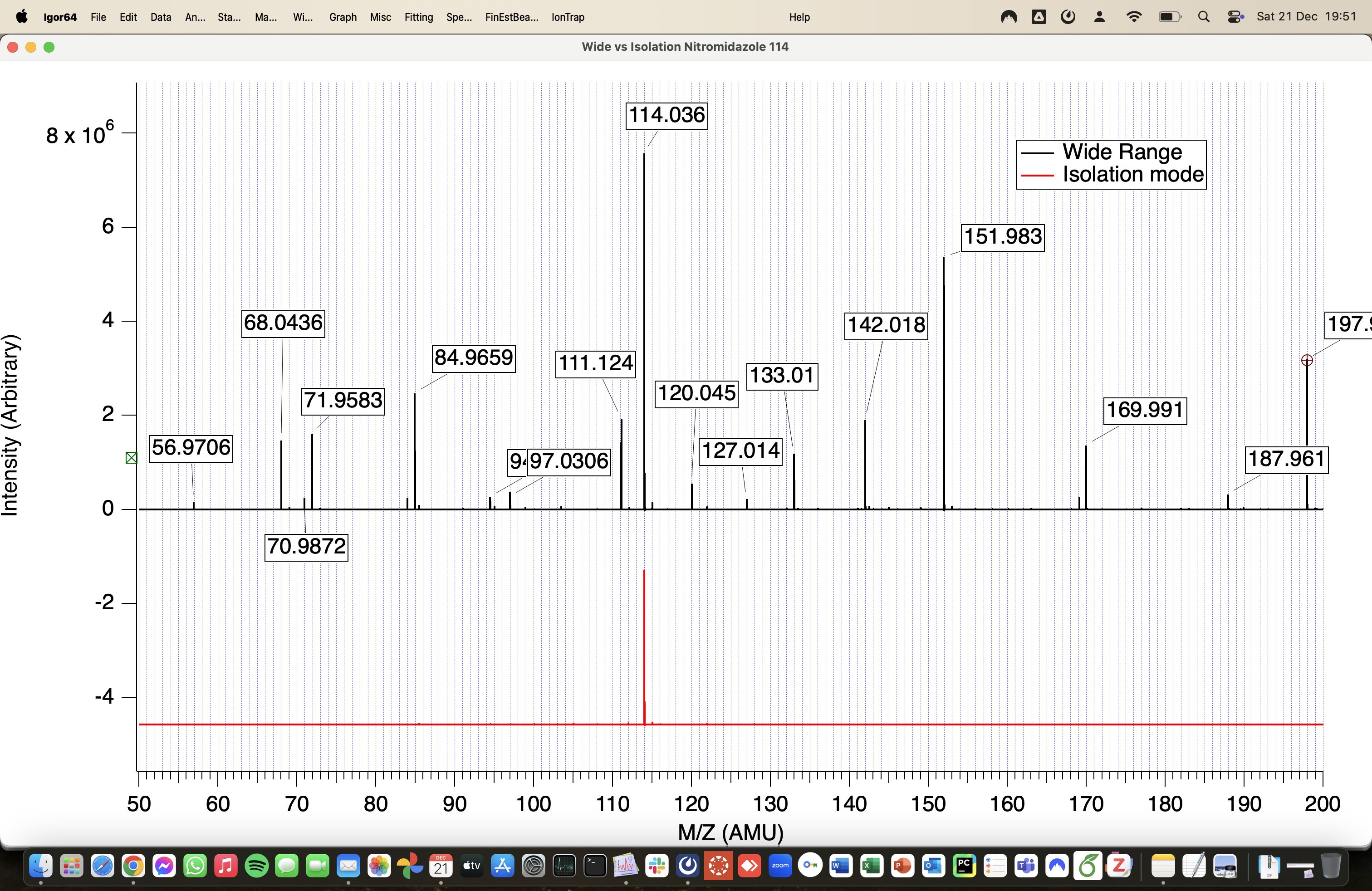 How can we make sure that it’s the same protein?
Trapping/Isolating Ions:
A Trapping RF + an isolation RF 
makes us isolate identical ions with the same m/z
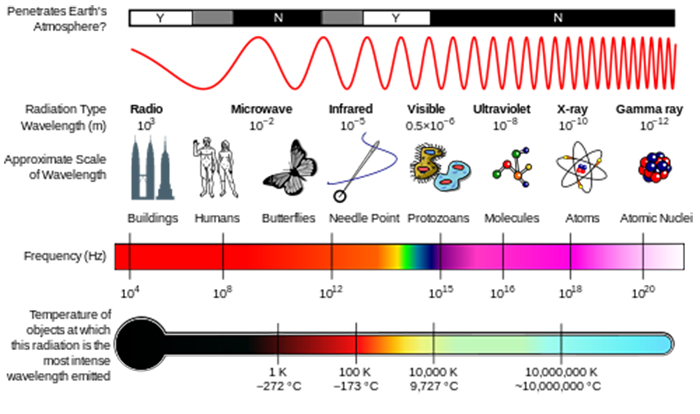 Trapping Radio Frequency:
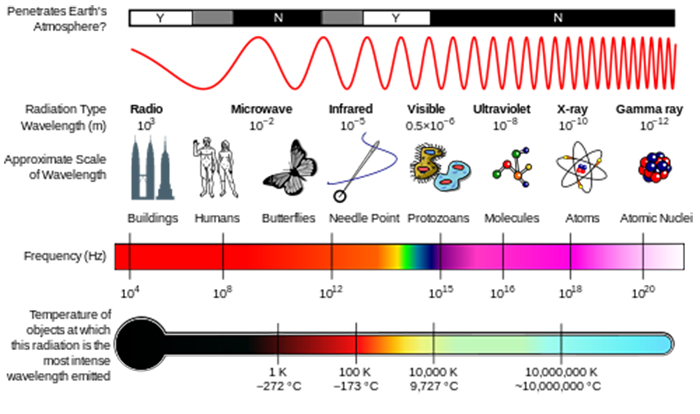 High
Low
Iontrap
How can we make sure that it’s the same protein?
Trapping/Isolating Ions:
A Trapping RF + an isolation RF 
makes us isolate identical ions with the same m/z
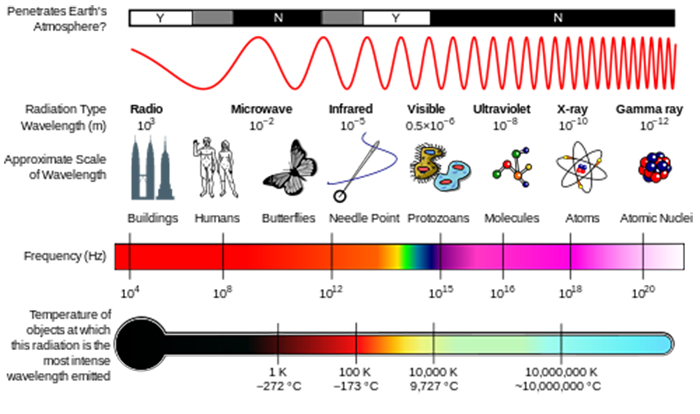 Trapping Radio Frequency:
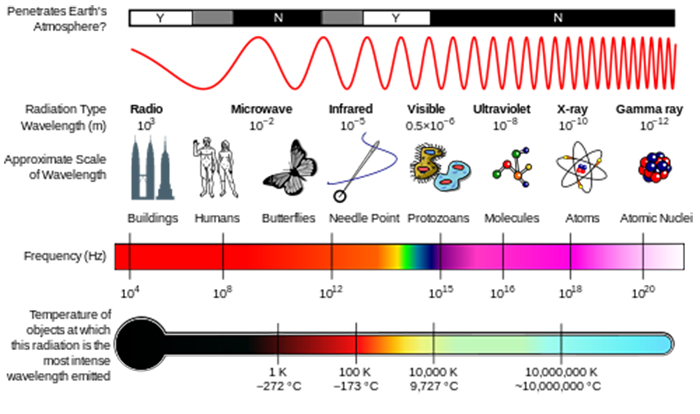 High
Low
+
Additional iosolation Radio Frequency
Identical Ions
Iontrap
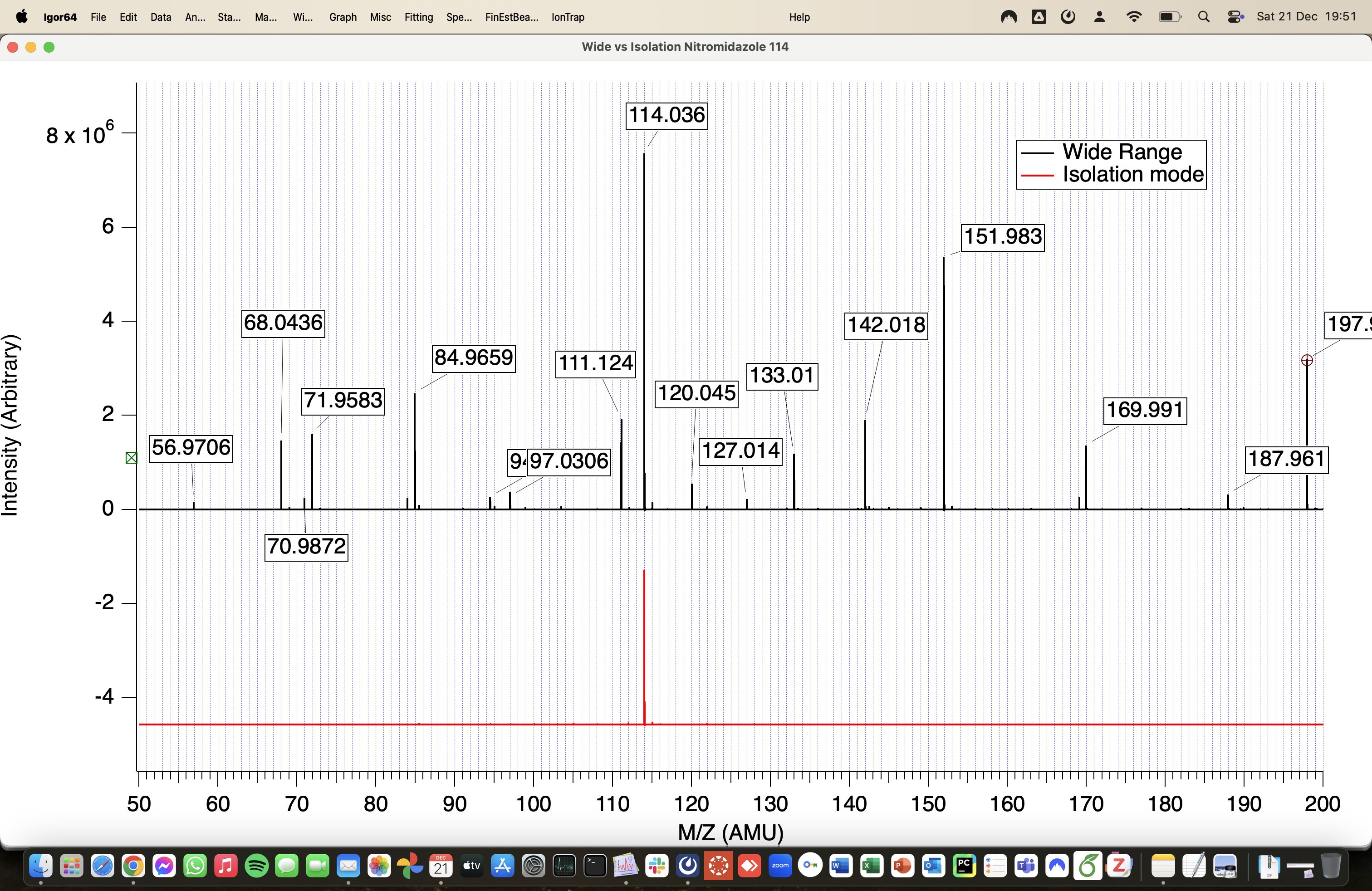 Trapping/Isolating Ions:
A Trapping RF + an isolation RF 
makes us isolate identical ions with the same m/z
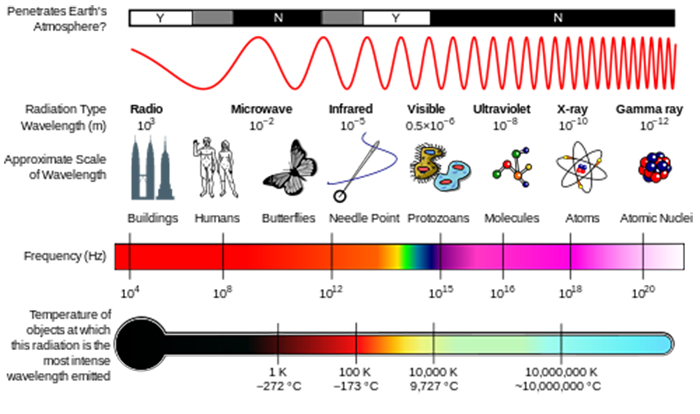 Trapping Radio Frequency:
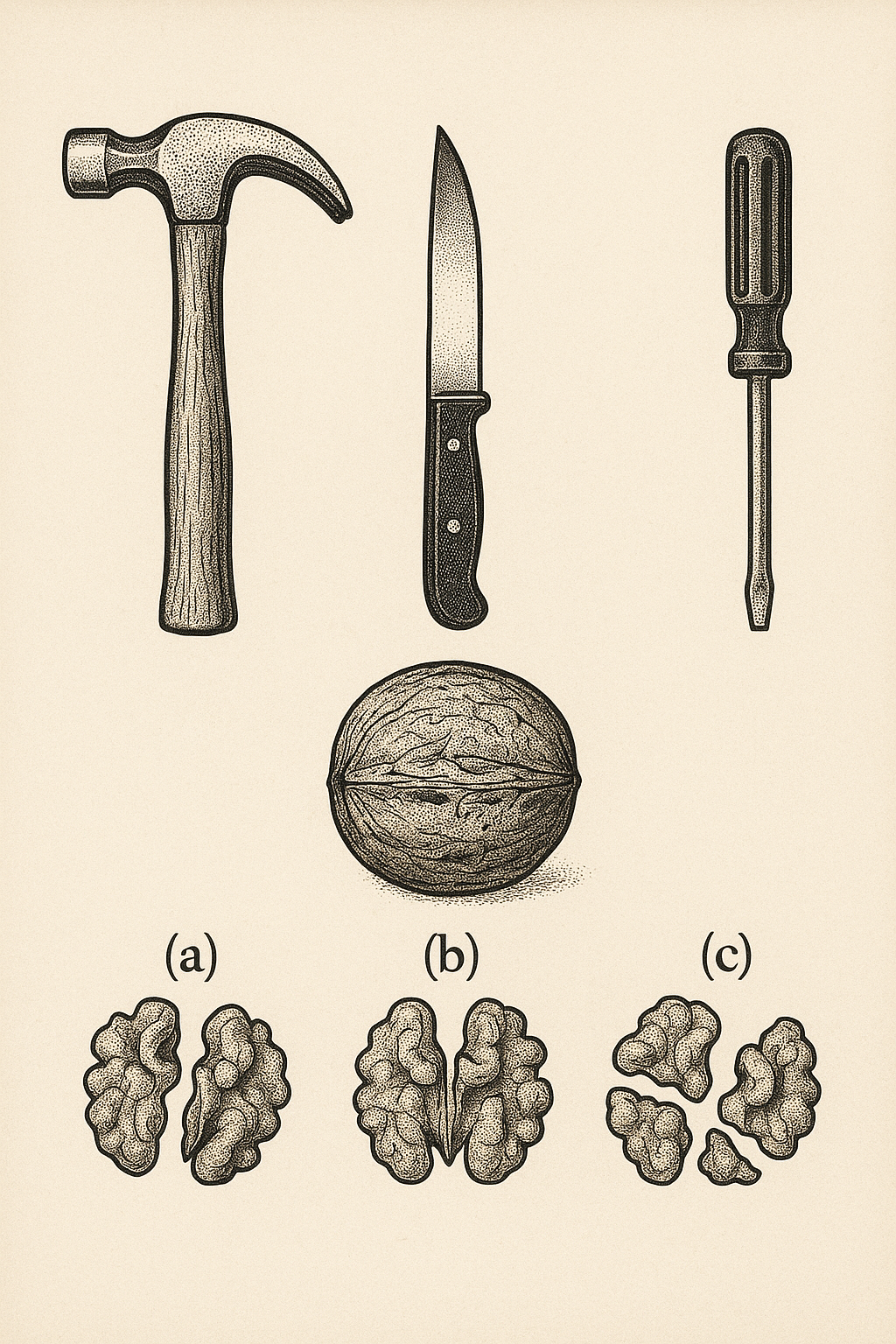 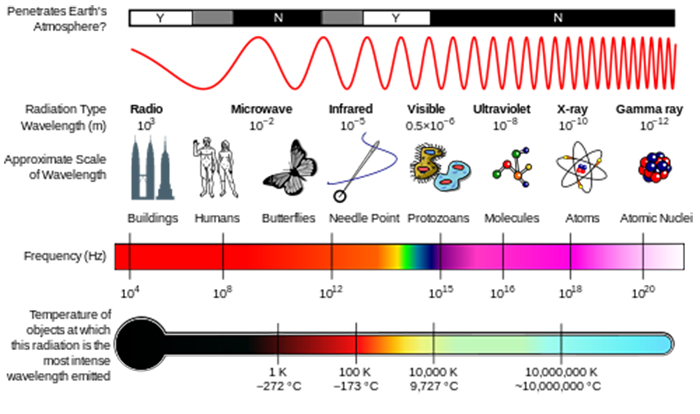 High
Low
+
Additional iosolation Radio Frequency
Identical Ions
Iontrap
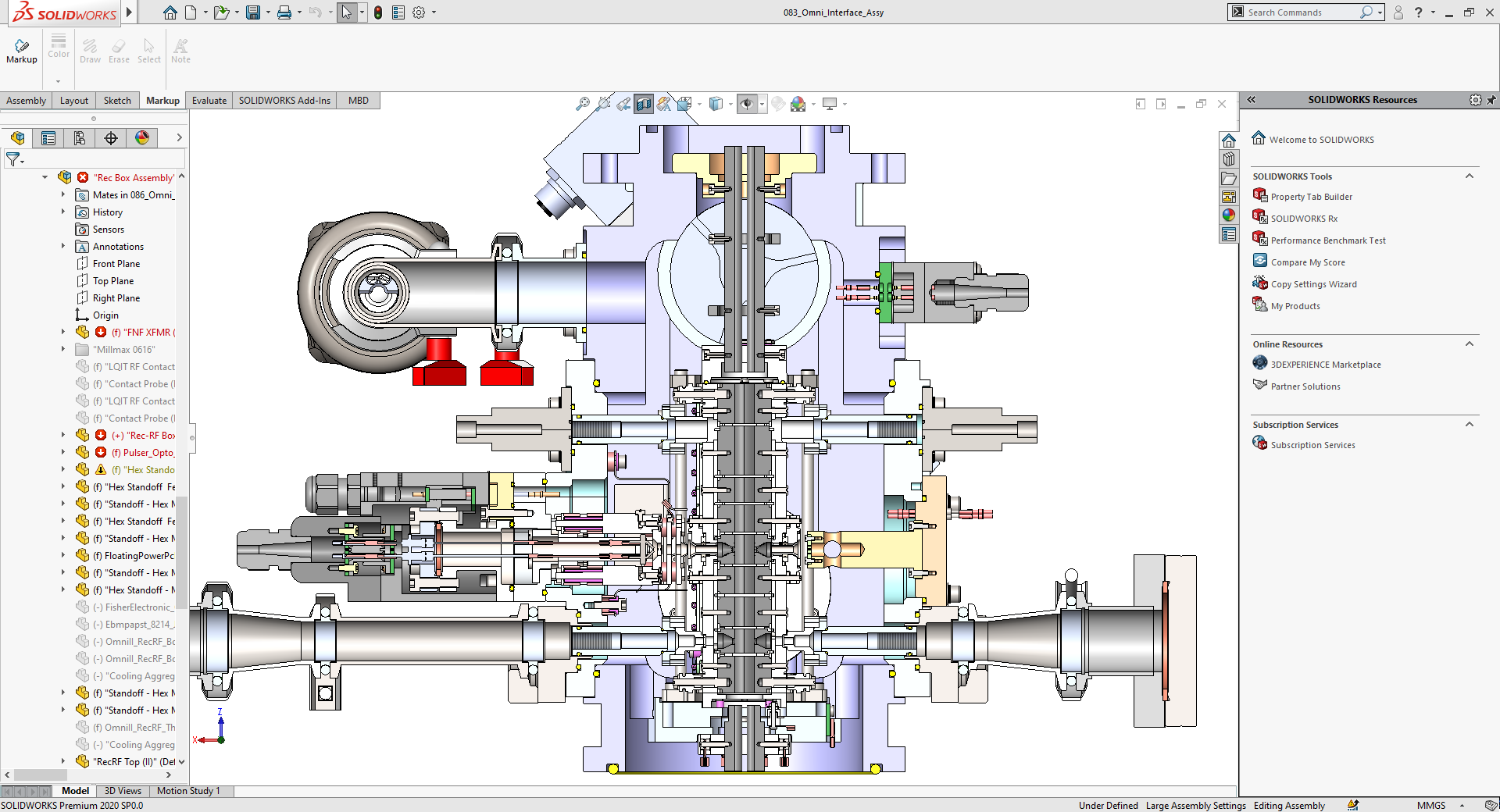 Fragment the Ions:
Once isolated, we hit the trapped ions with a chosen "hammer":
Gas (CID): Colliding them with a neutral gas to shake them apart.
Electrons (ECD/EID): Gentle but effective for breaking the protein's backbone.
Photons: X-rays from the synchrotron for site-specific damage.
3
1
2
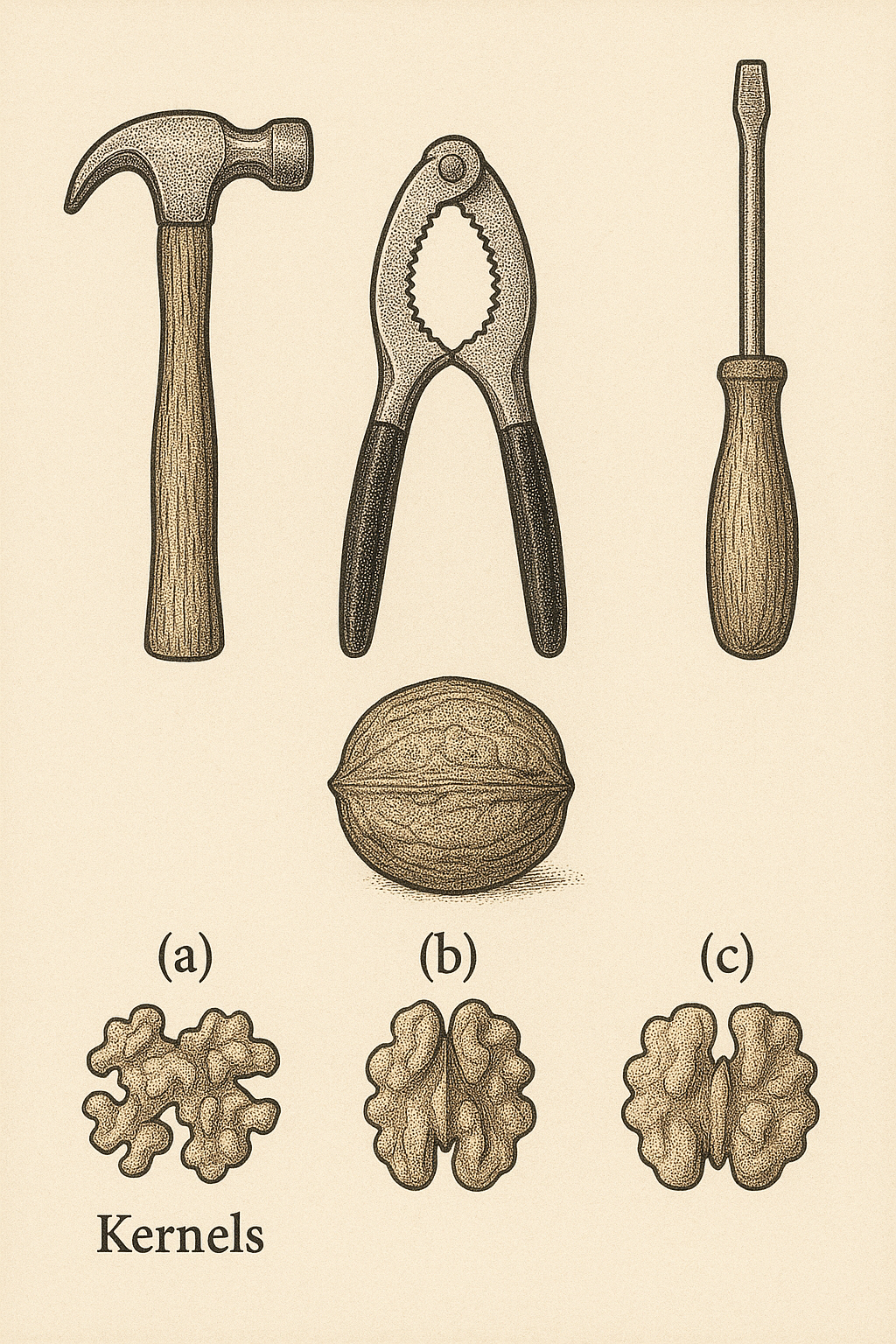 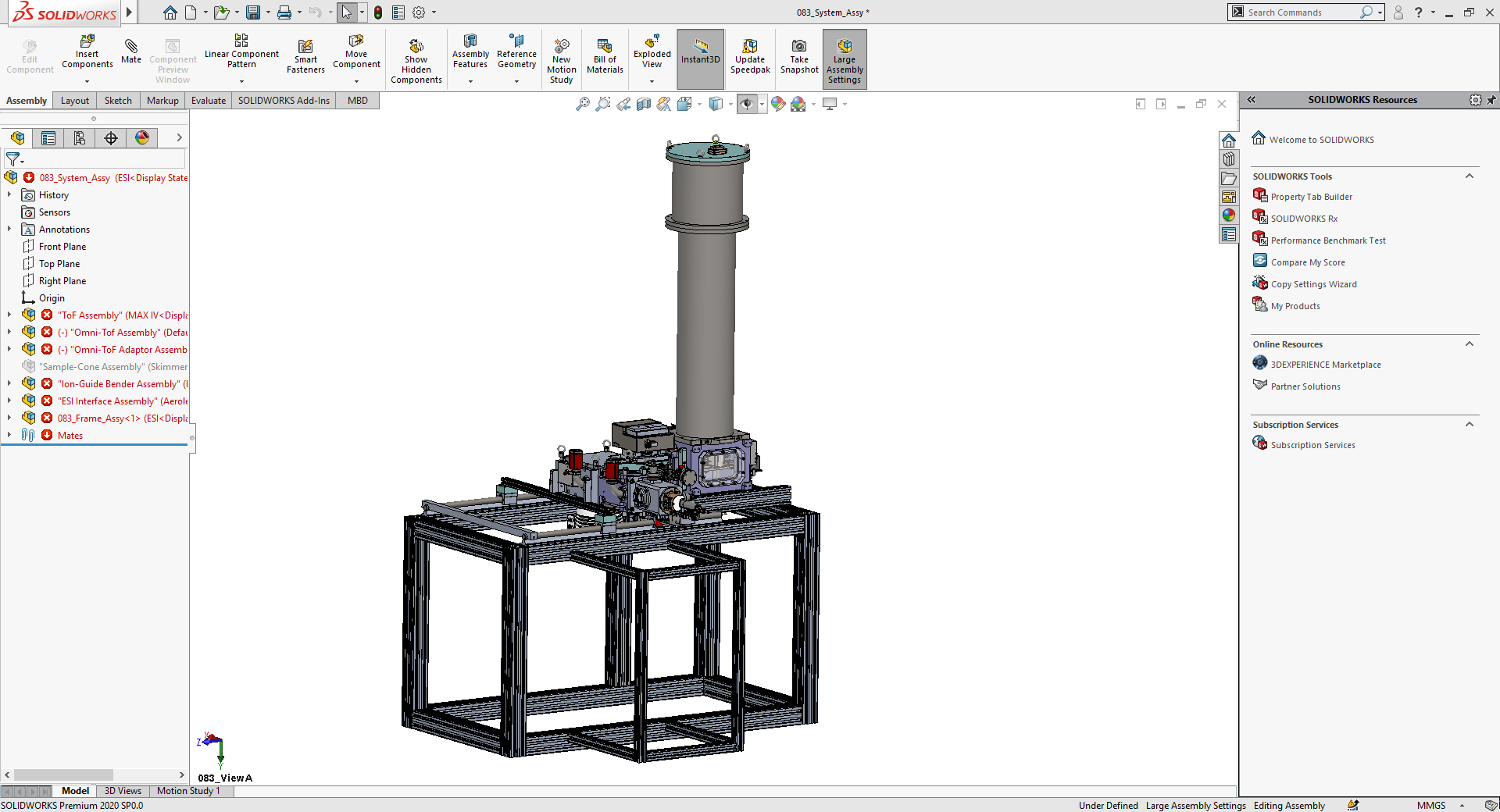 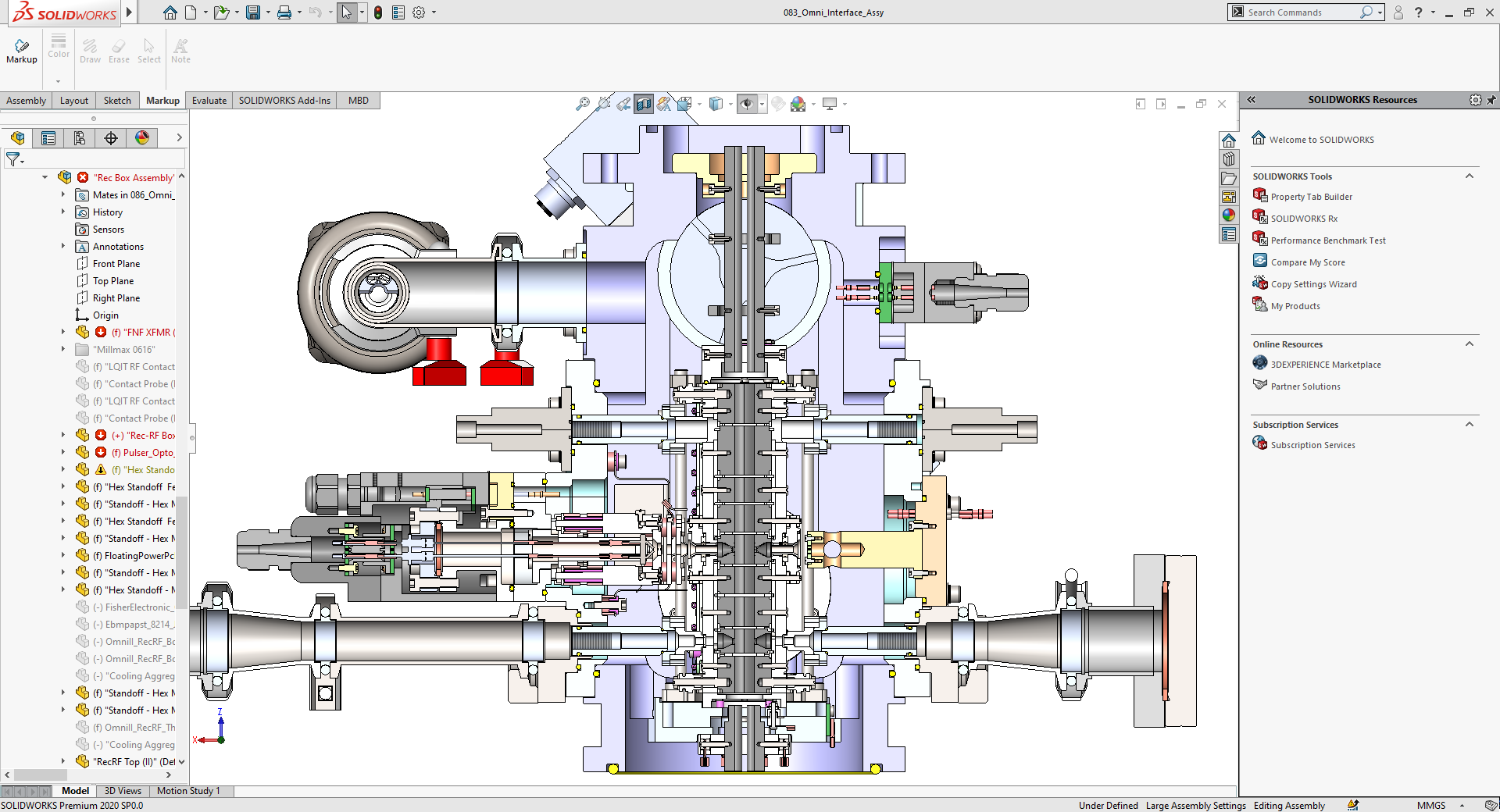 Analyze the fragments using a Mass spectrometer:
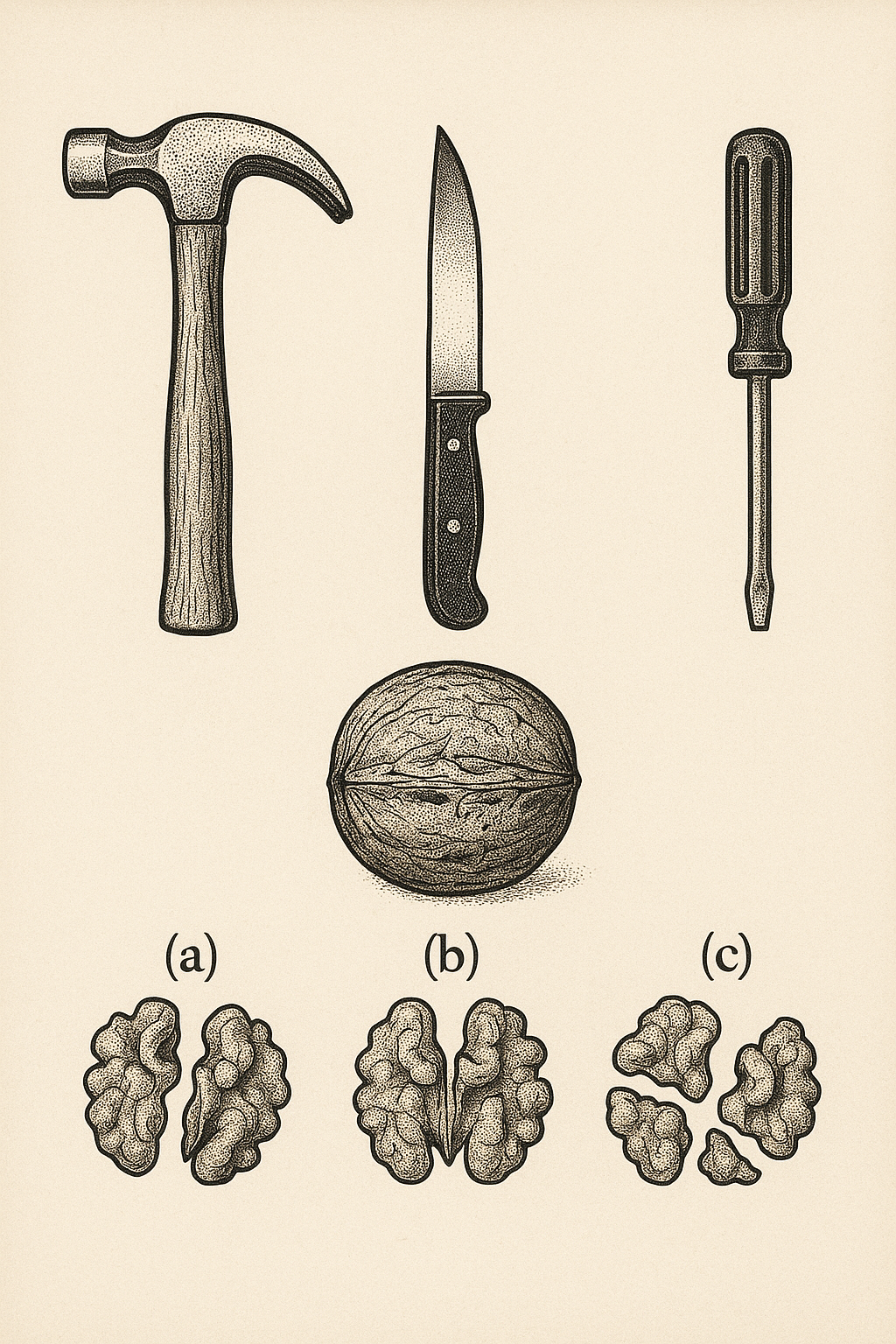 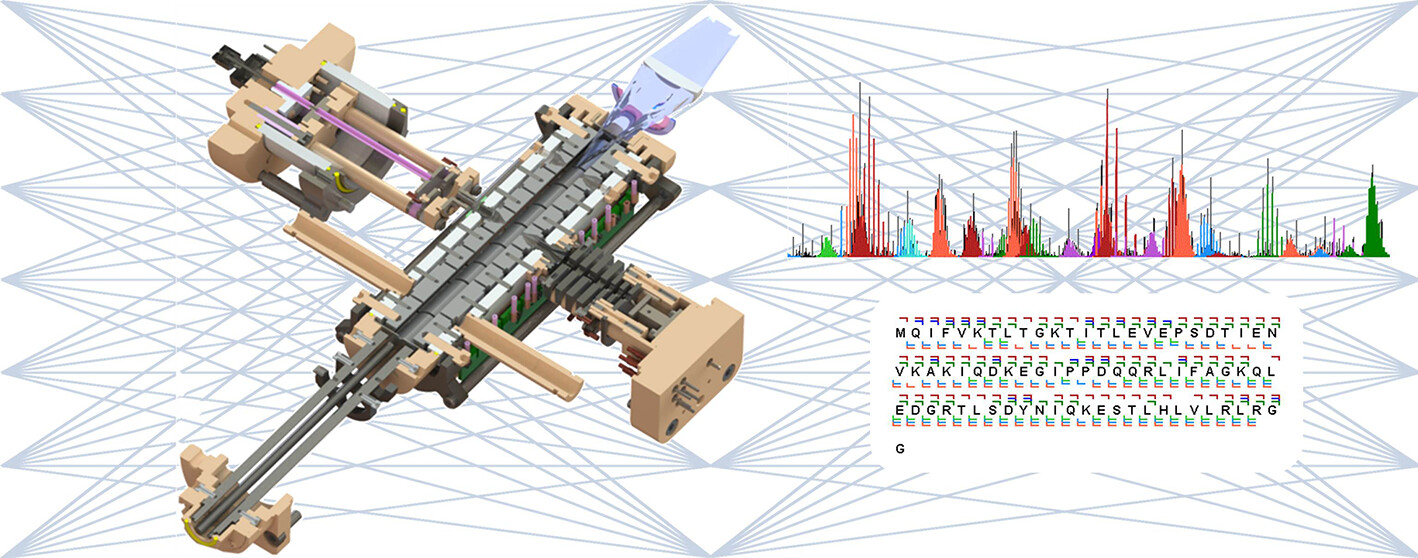 Summary
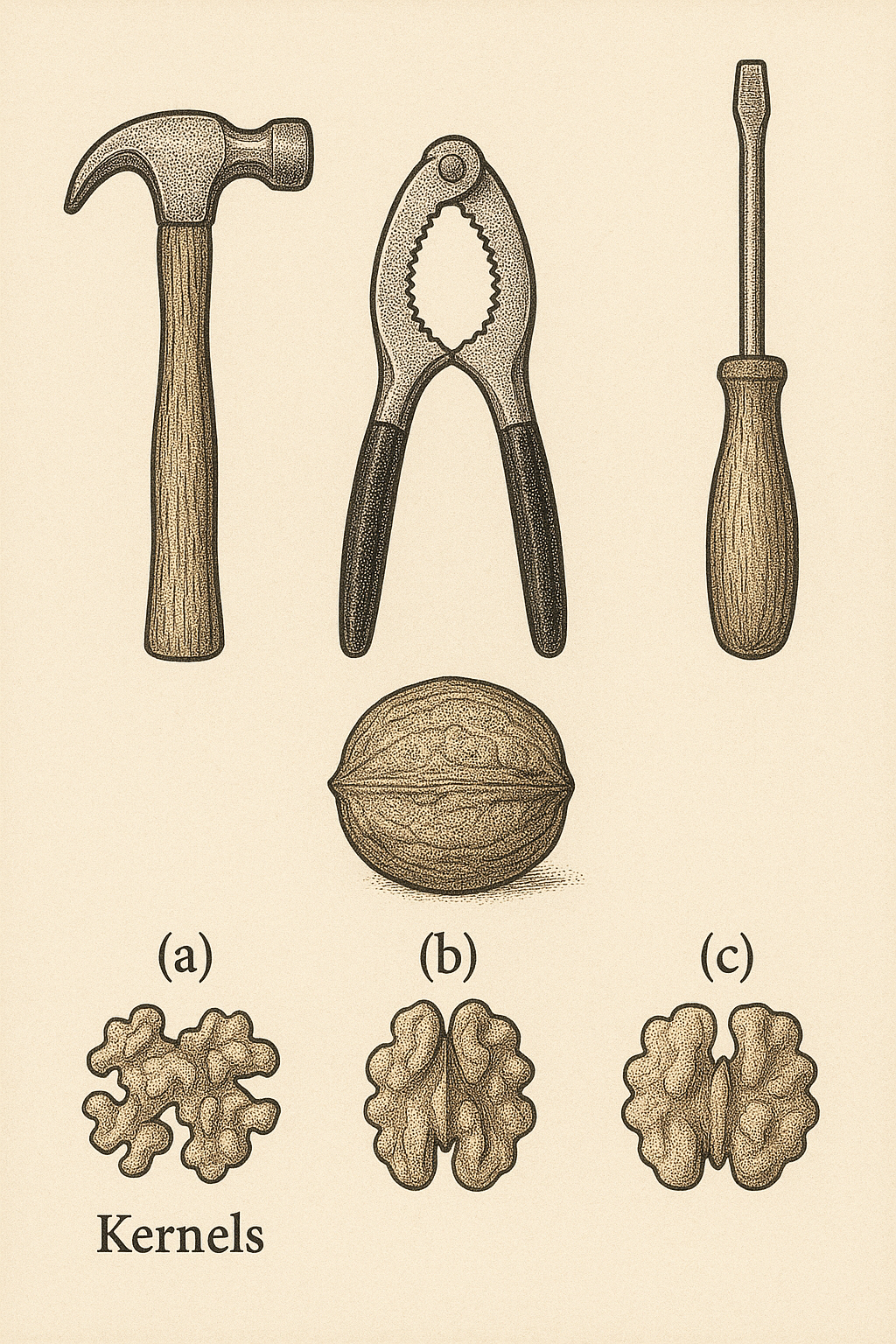 Defining a walnut structure
Gas / Electrons / Photons



Protein / Molecules



Different Mass spectrums
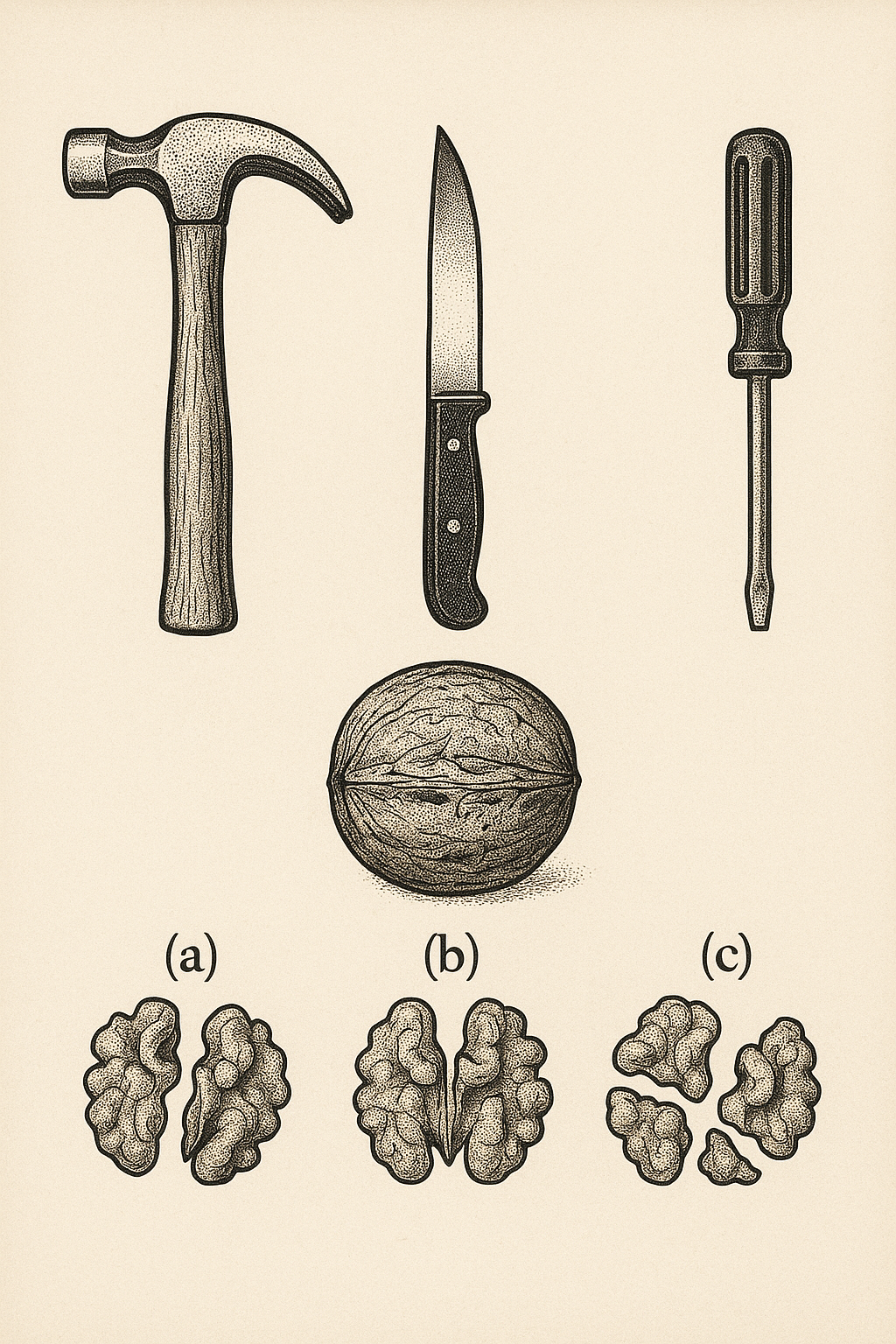 Conclusion
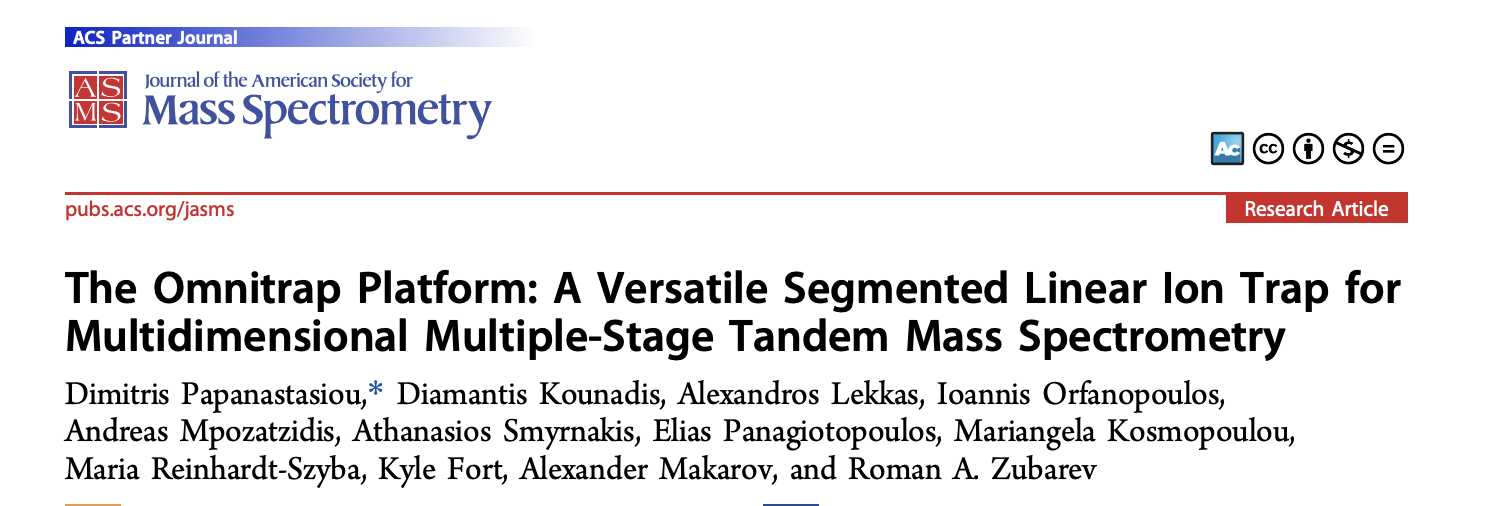 TRISS integrates ion trapping with an entire toolbox of fragmentation techniques.
Its key benefit is providing a more detailed structural analysis of proteins and molecules
This is used for biochemical physics, drug development, and for our understanding of radiation-induced damage.
Thank you!
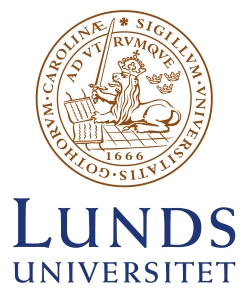 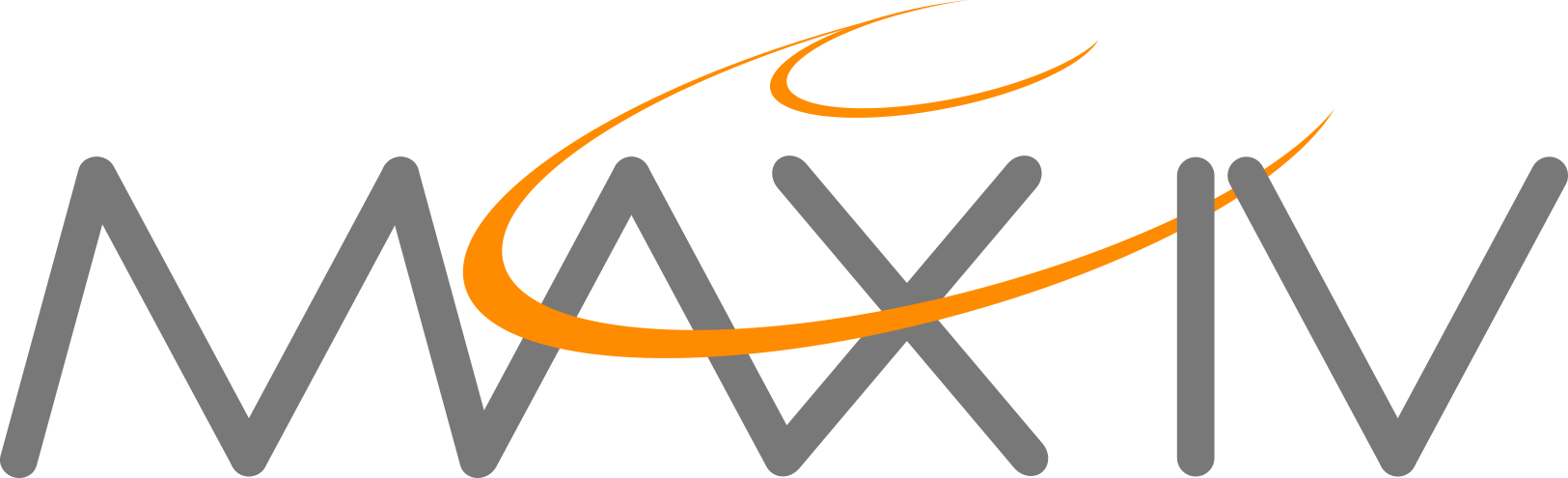 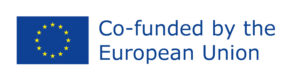 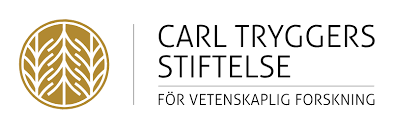 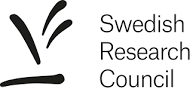 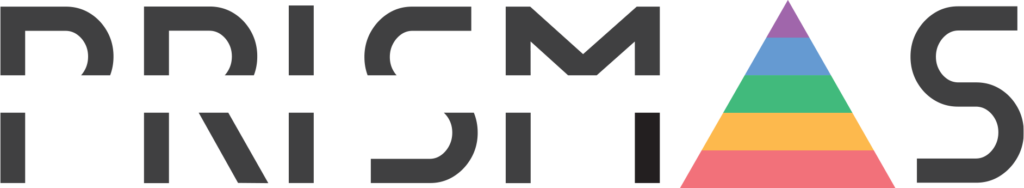 Under GA 101081419